Online Performance Guarantees for Sparse Recovery
Volkan Cevher
Raja Giryes
ICASSP 2011
2
Agenda
The sparse approximation problem
Algorithms and pre-run guarantees
Online performance guarantees
Performance bound
Parameter selection
3
Sparse approximation
Measurement process:                         

n is an white Gaussian noise: ni~N(0,2)
Sparse approximation deals with determining x*
We assume that x* is 
either a K-sparse vector – has K non-zero elements 
or a compressible signal –obey a certain decay law on its elements.
The reconstruction result is denoted by    .
4
Sparse approximation
Bound the Root Mean Squared Error:



We will first bound it from below

After some definitions…
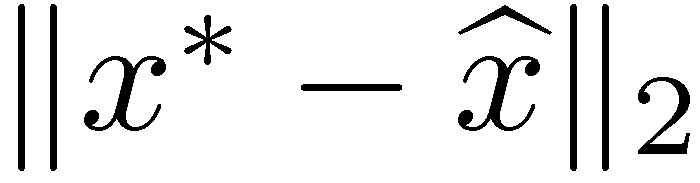 5
Restricted Isometry Property (RIP)
We say that a matrix     satisfies the Restricted Isometry Property (RIP)




	
for all K-sparse vectors x.
6
Oracle reconstruction
The least squares oracle estimator is:


It has a full knowledge of the support of 
       is a vector with the K largest elements of x*
       is the submatrix of      that contains the columns in the support of
7
Oracle reconstruction
The oracle error is bounded bywhereand                                                                       is the irrecoverable energy
[Blumensath and Davies; Giryes and Elad]
8
Exhaustive solution
A direct solution is achieved by solving



This problem is NP hard
In the exact K-spare case its error is of order the oracle error with a factor of              [Candes, 2006]:
9
Agenda
The sparse approximation problem
Algorithms and pre-run guarantees
Online performance guarantees
Performance bound
Parameter selection
10
Approximation algorithms
The l0 norm can be relaxed to l1 norm:



Or equivalently
11
Approximation algorithms
The Dantzig Selector (DS) seeks to minimize the following objective:



Other algorithms such as CoSaMP [Needell and Tropp 2009], SP [Dai and Milenkovic 2009]  and IHT [Blumensath and Davies 2008, Herrity, Gilbert and Tropp 2006].
12
Pre-run guarantees
Under the RIP condition the DS, BP, CoSaMP, SP and IHT solution     obeys*:
	with high probability [Candes and Tao 2007, Bickel, Ritov and Tsybakov 2009 , Giryes and Elad 2010].

* Exact K-sparse case.
13
Pre-run guarantees
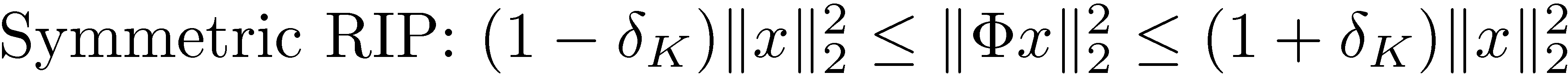 14
Agenda
The sparse approximation problem
Algorithms and pre-run guarantees
Online performance guarantees
Performance Bound
Parameter Selection
Novel Part
15
What we have till now?
We have bounds for existing methods that guarantees near oracle performance.
Each bound was developed in a separate work. 
Those performance guarantees do not take into account the output of the algorithms.
We will look for a general scheme:
General for any method
Takes into account the output of the algorithms
16
Some notation (again)
K-term approximation error:


Irrecoverable energy  (reminder): 


Measurement error:
17
Online bound 1 (assumed sparsity)
Theorem 4: Let us assume that  we have a reconstruction algorithm that returns      as the estimate of       and satisfies                                  . The reconstruction result of the algorithm satisfieswith probability exceeding
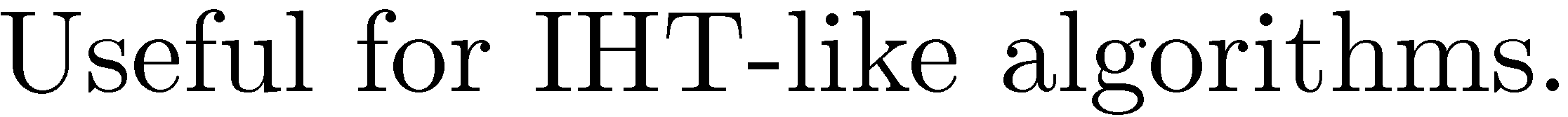 18
Online bound 2
Theorem 5: Let us assume that  we have a reconstruction algorithm that returns a      sparse reconstruction     as the estimate of      and satisfies                                  . The reconstruction result of the algorithm satisfieswith probability exceeding
19
Concentration-of-measure
Part of the proof relies on concentration of measure property [Candes and Tao 2007]:
20
So how what we can do with these bounds?
Pre-run performance bounds:
 enforce      algorithmically and use Theorem 4.
Post-run performance bounds:
    can be approximated using            .
since                    concentration of measure property can be used for a better approximation.
having      and approximating     after running an algorithm, we can use Theorem 5.
The last can serve for parameter selection.
21
Agenda
The sparse approximation problem
Approximation Algorithms
Online Performance Guarantee
Performance Bound
Parameter Selection
Novel Part
22
FLIHT method
Fast Liphschitz Iterative Hard  Thresholding (FLIHT)  - a fast version of IHT:





      is a hard thresholding operation that takes the K largest elements.
23
FISTA method
Fast Iterative  Soft Thresholding Algorithm (FISTA)  - a solver for BP.
Same as FLIHT but with soft thresholding instead of Hard Thresholding and the Lipschitz constant                                of the gradient        instead of          .
24
Experiments - setup
m=512,N=1024
     and the columns of      are normalized and drawn from the canonical Gaussian distribution. 
The support of x* is chosen uniformly at random and K=10.
The      value ranges from high SNR to low SNR of 0dB.
FLIHT uses the real value of K.
25
Experiments – bounds calculation
is zero for FLIHT and FISTA. 
    is negligible compared to the noise term in the bound
We use  a=0.
      and       are approximated using [Candes and Tao 2007]:
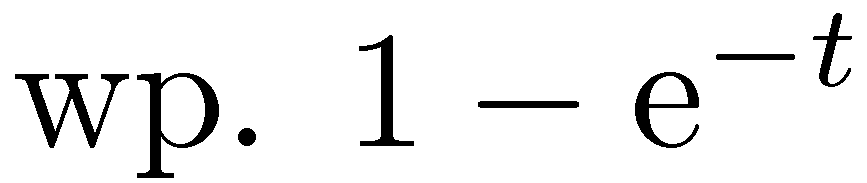 26
FLIHT bound
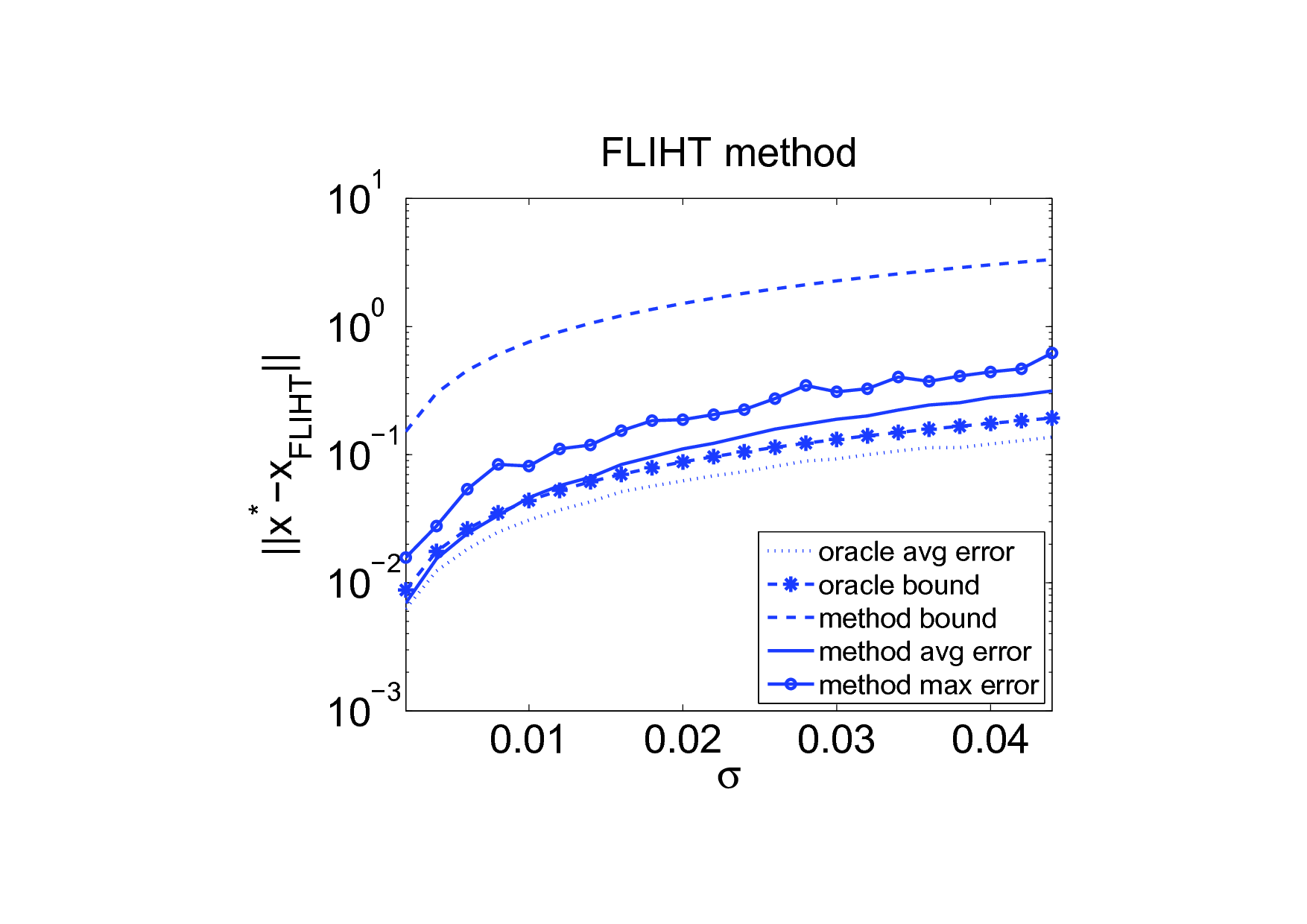 27
FISTA bound
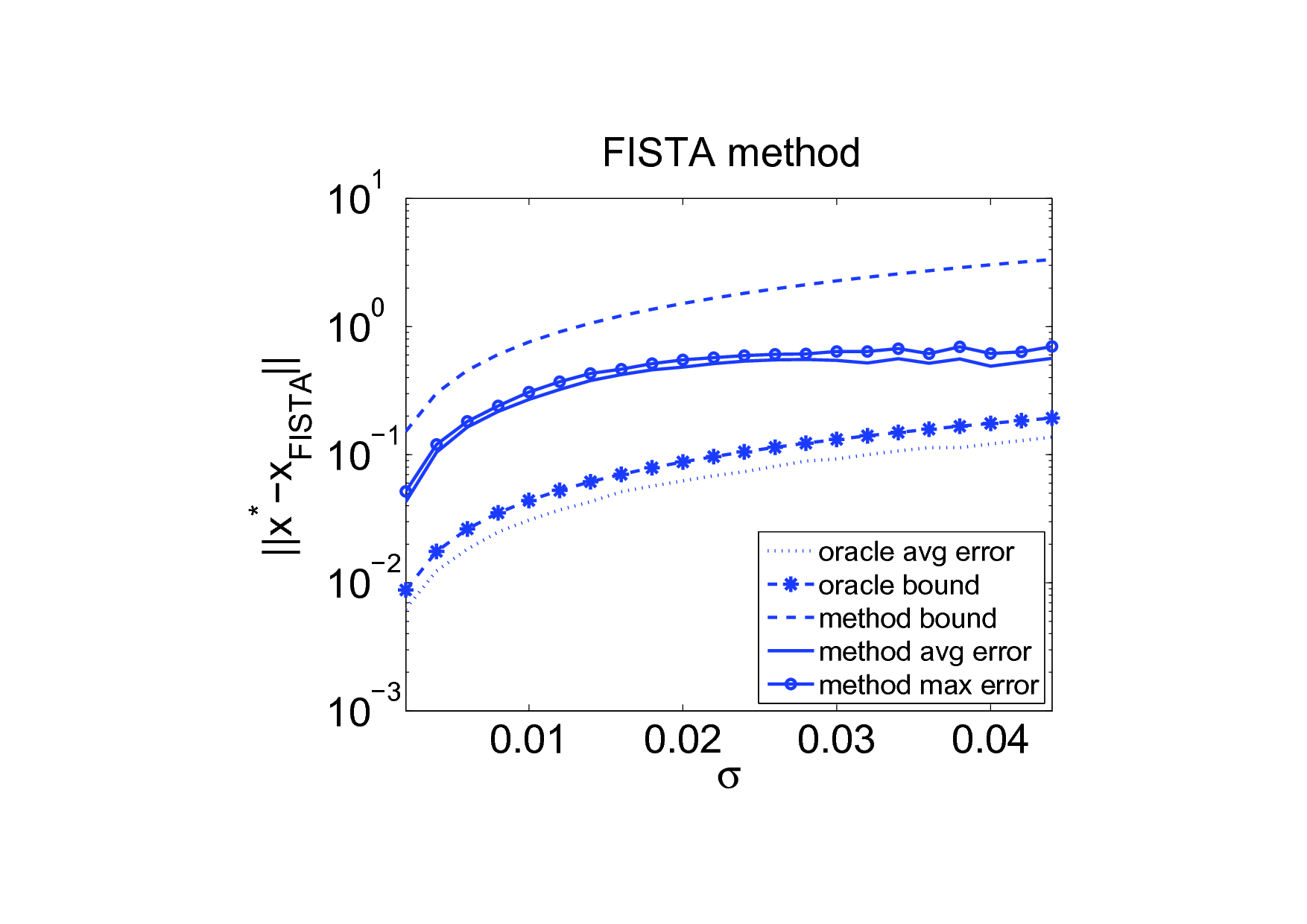 28
Agenda
The sparse approximation problem
Approximation algorithms
Online performance guarantee
Performance bound
Parameter selection
Novel Part
29
Recovering compressible signals
Reconstructing the K dominant elements in x.
The rest of the elements should be thrown since they are lost by the noise. 
Choosing the right value of K is not an easy task.
Theorem 5 can be used for this task.
30
Experiment- setup
x* is generated using the generalized Pareto distribution:
                                            .
                     .
      is selected as before.
FLIHT is applied with various values of K ranging from 1 to 100
31
Experiments – bound calculation
and     cannot be neglected.
    is predicted using                           .
     is estimated using the statistics of the signal x*



The noise term is calculated as in the previous experiment.
32
FLIHT parameter selection
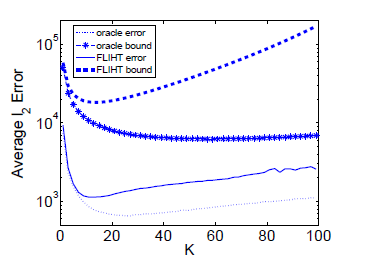 33
Conclusion
Sparse recovery algorithms obtain great recovery under RIP conditions. 
Using online information can improve the prediction of performance.
This can be used for parameter selection for those algorithms, e.g., while working with compressible signals.
34
Questions?